Transforming the USouth Campus Student Housing & Dining Project
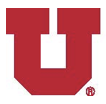 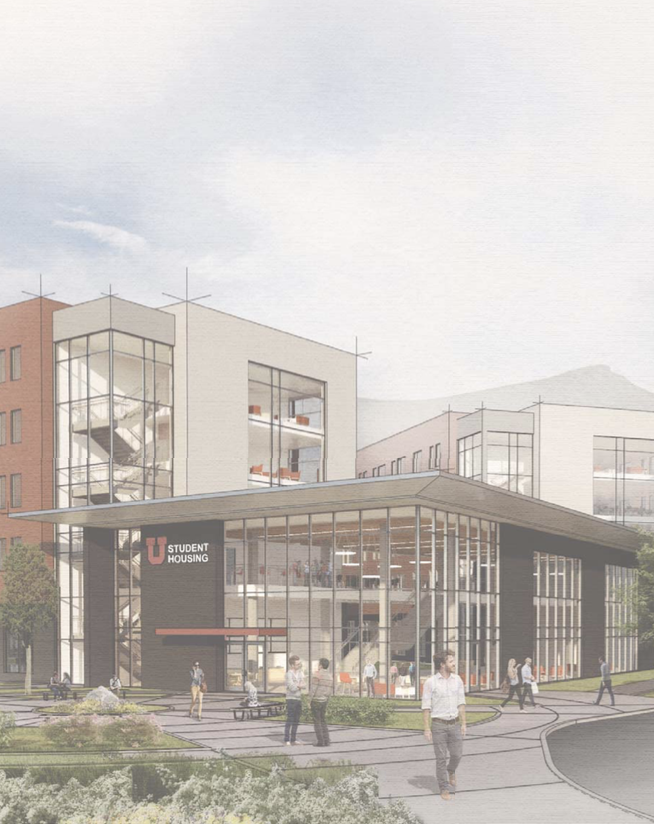 Academic Senate Executive Committee


November 20, 2017
South Campus Student Housing & Dining ProjectOverview
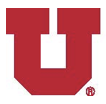 1.	First Year Student Housing:  A University Priority
Academic Impact
Housing Demand
Community
2.	Space & Site Planning 
Program
Site & Plan Approach
Room and Community Types
3.	Budget & Schedule
South Campus Student Housing & Dining ProjectAcademic Impact
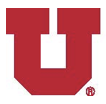 Students that live on campus have a higher GPA in their first year and beyond, compared to their first year peers who do not live on campus.
South Campus Student Housing & Dining ProjectAcademic Impact
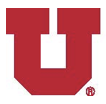 South Campus Student Housing & Dining Project
Academic Impact
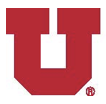 6  year graduation rate
Adjusted for allowable exclusions using same methodology as official rates
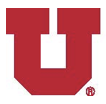 South Campus Student Housing & Dining Project
Academic Impact
On average, students who live on campus are
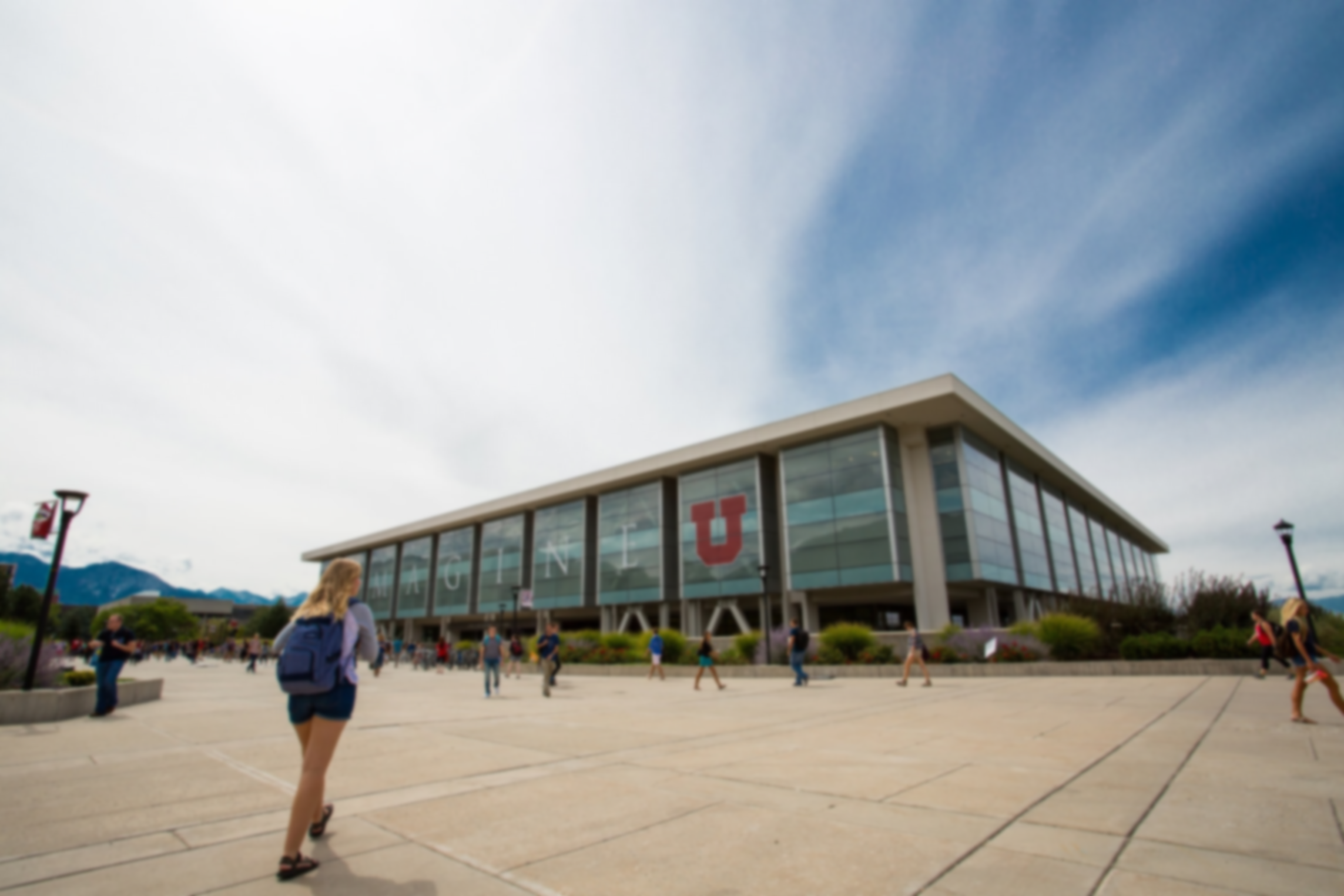 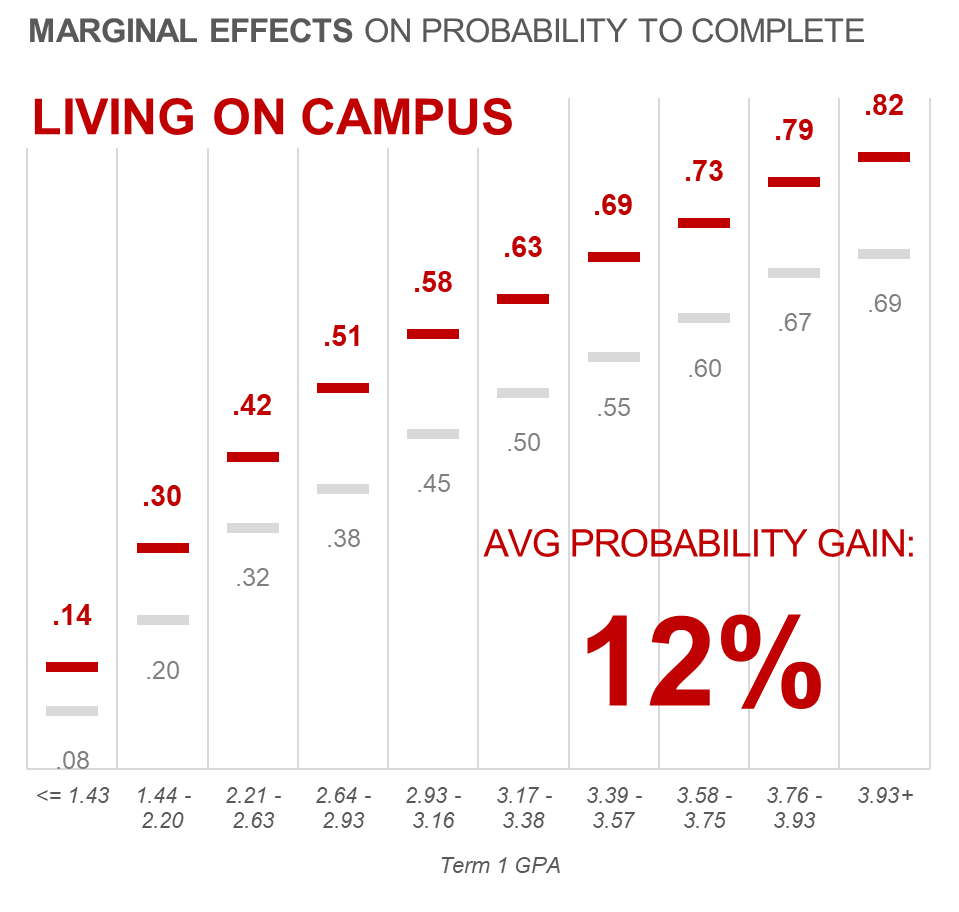 12% more likely
to complete a degree than similar students not living on campus
South Campus Student Housing & Dining ProjectHousing Demand: First-Year Students Want to Live on Campus
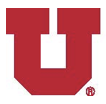 South Campus Student Housing & Dining ProjectHousing Demand
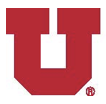 Fall 2017 Occupancy Strategies
South Campus Student Housing & Dining ProjectCommunity
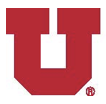 The apartment rental market in Salt Lake City is tight
Vacancy rates have been below 3% since 2015
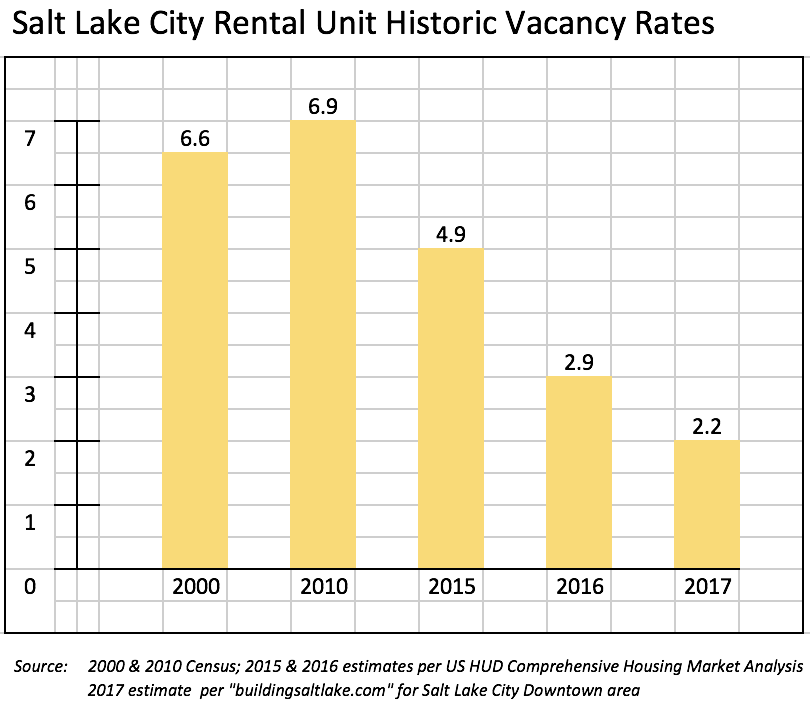 South Campus Student Housing & Dining ProjectProgram:  992 Beds;  650 seat Dining Service;  Community space
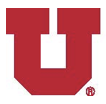 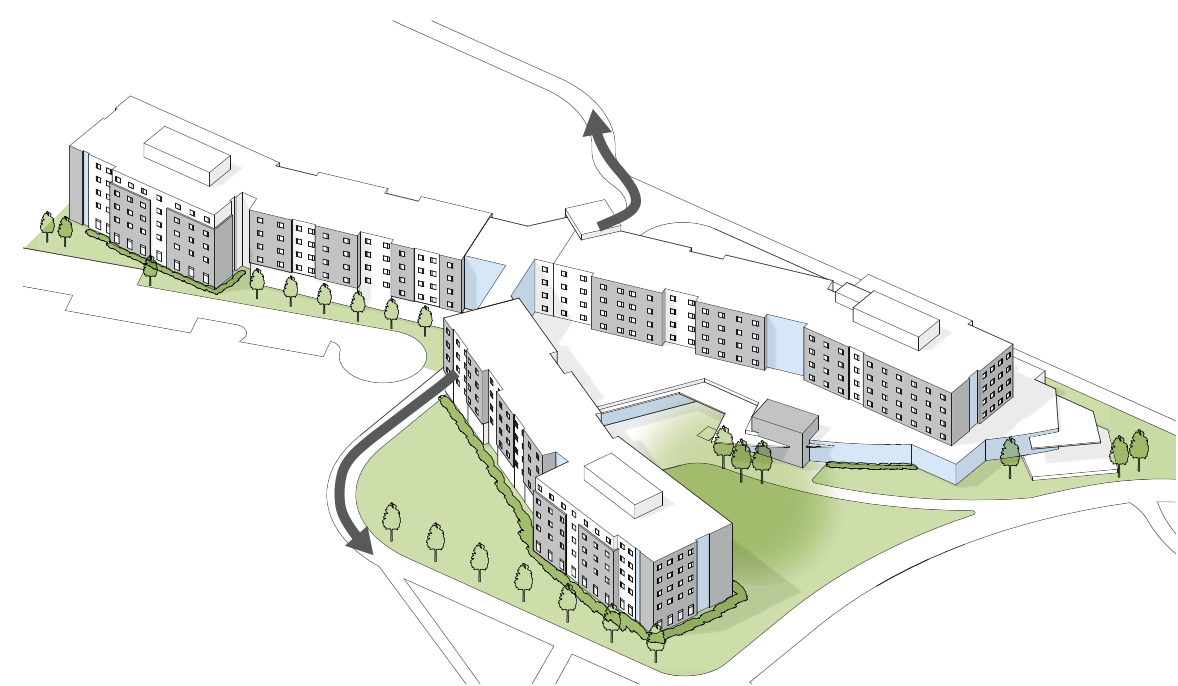 Building massing, viewed from Student Life Center, looking south west
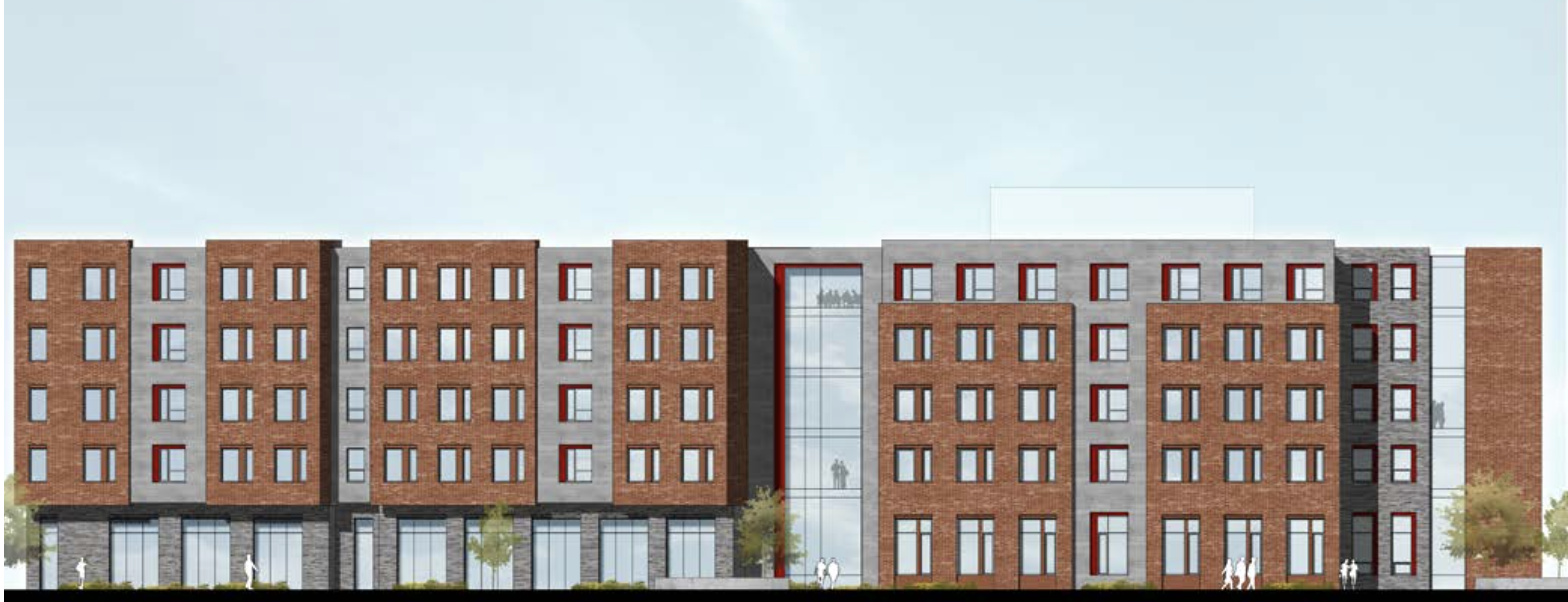 South Campus Student Housing & Dining ProjectSite:  Current Soccer Field, adjacent existing Housing & Amenities
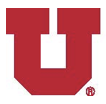 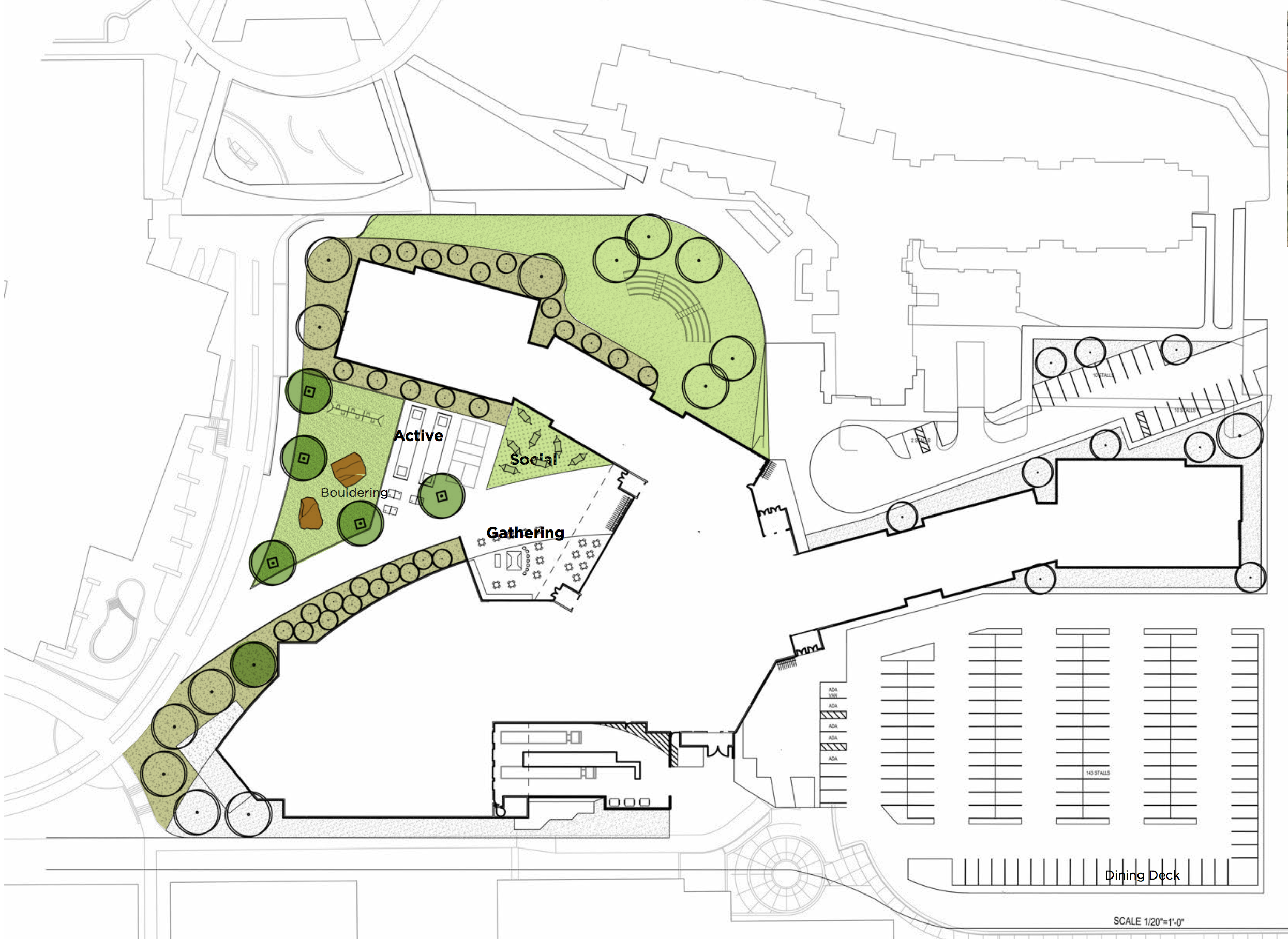 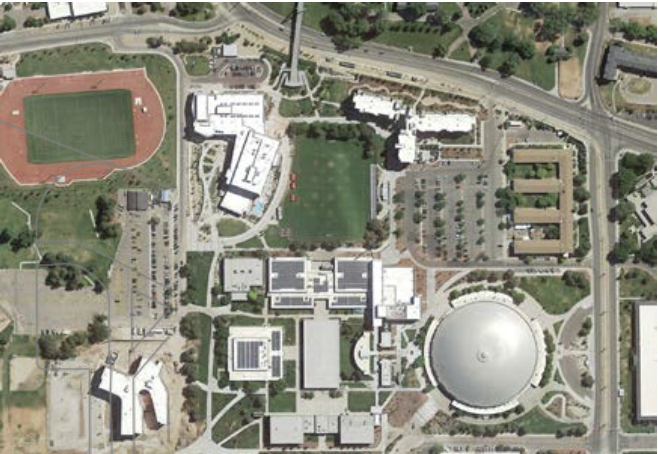 Project Scope
South Campus Student Housing & Dining ProjectGround Floor Plan
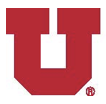 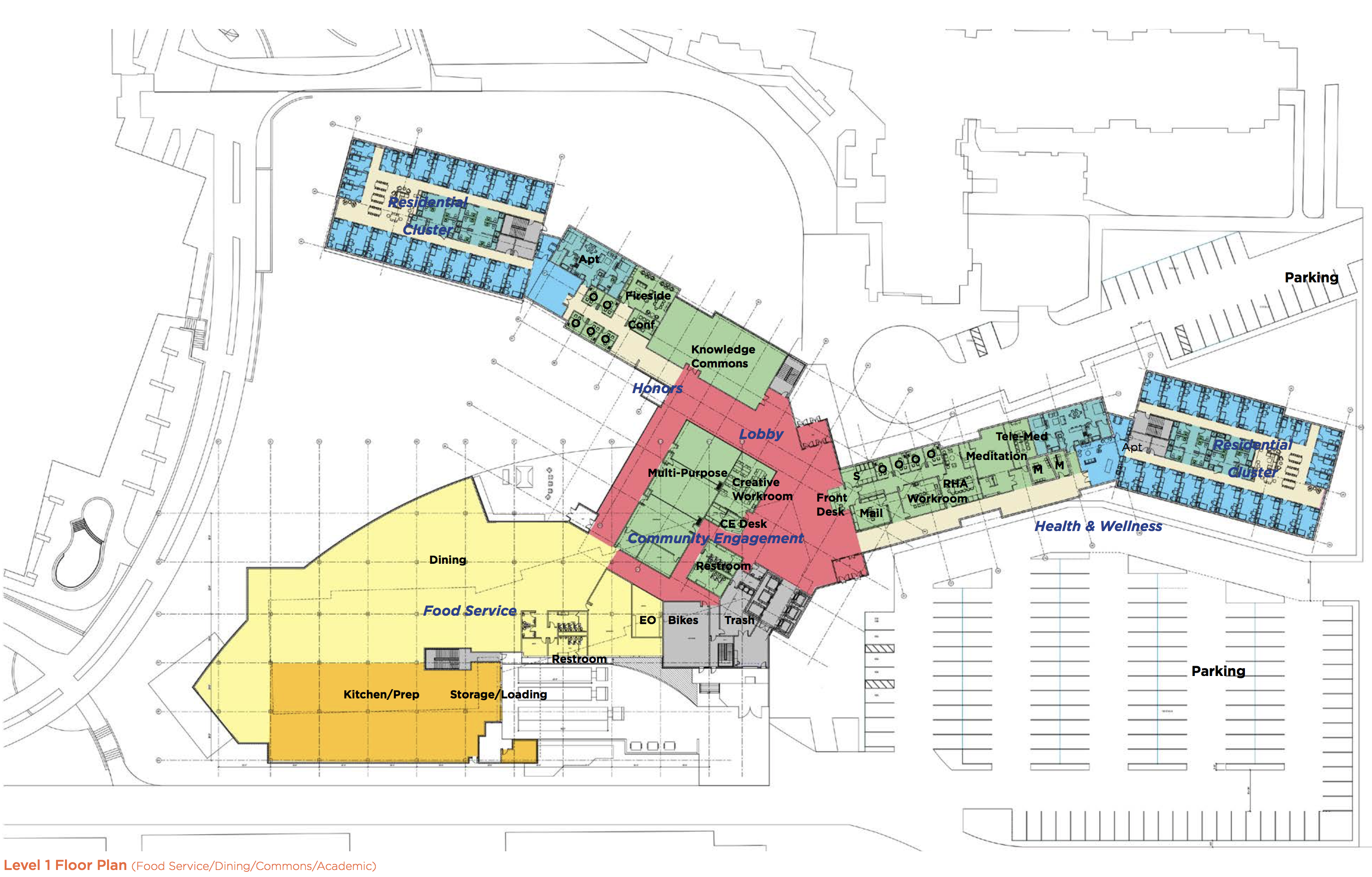 Project Scope
South Campus Student Housing & Dining ProjectCommunity Space:   Community Learning, Classrooms, Administration
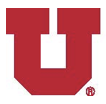 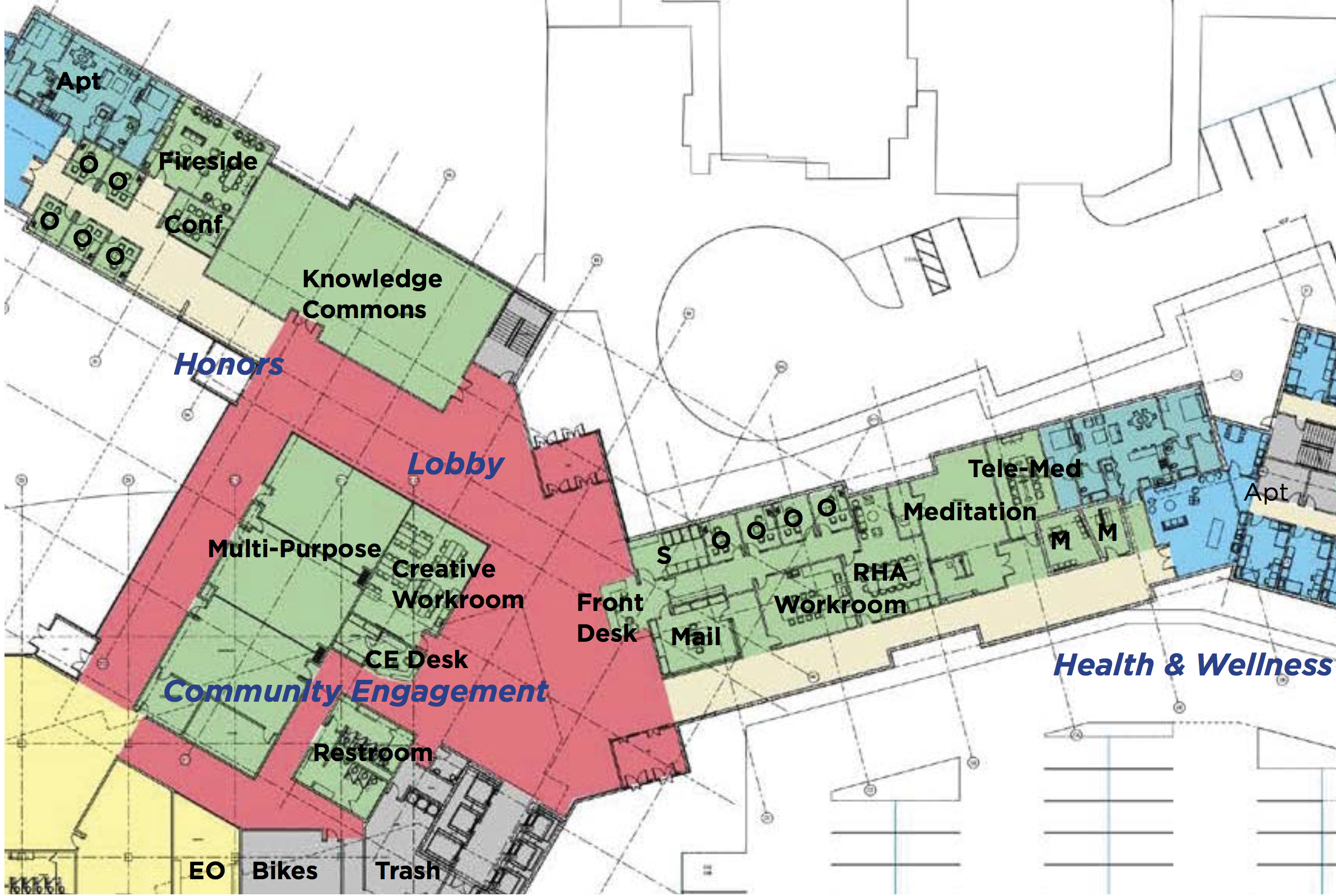 Project Scope
South Campus Student Housing & Dining Project650 Seat Dining, sized to additionally serve Lassonde Studios & MHC
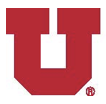 South Campus Student Housing & Dining ProjectRoom types
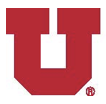 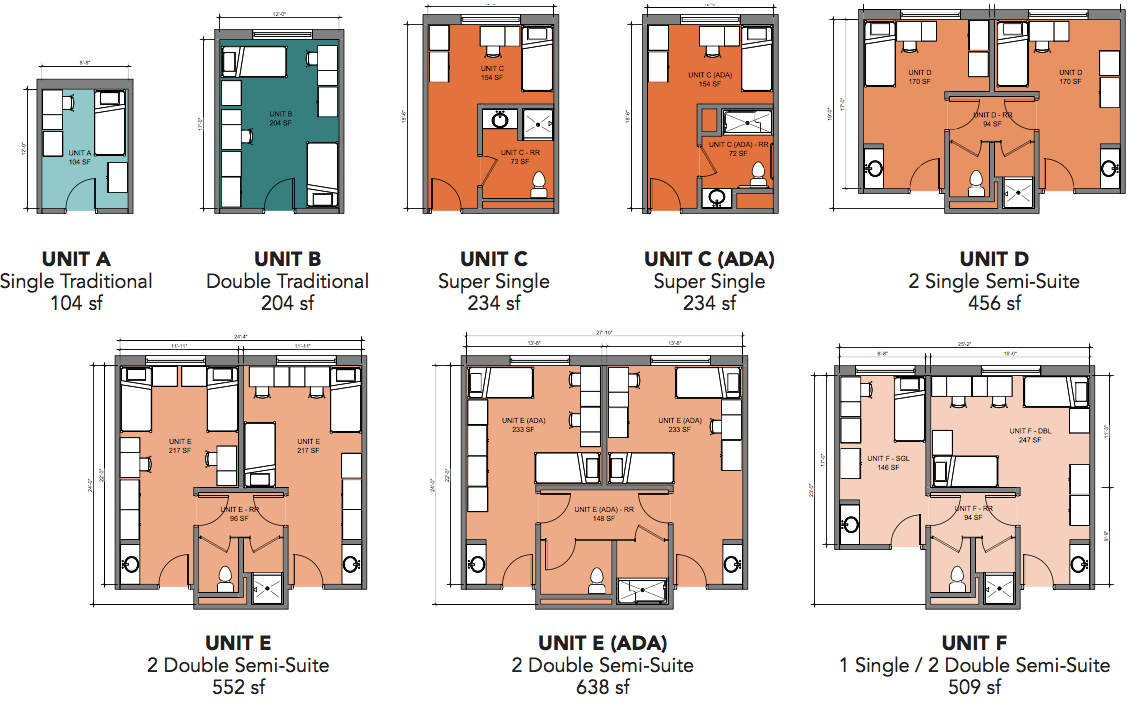 Project Scope
South Campus Student Housing & Dining ProjectUpper Floors 2-5 Plan
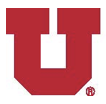 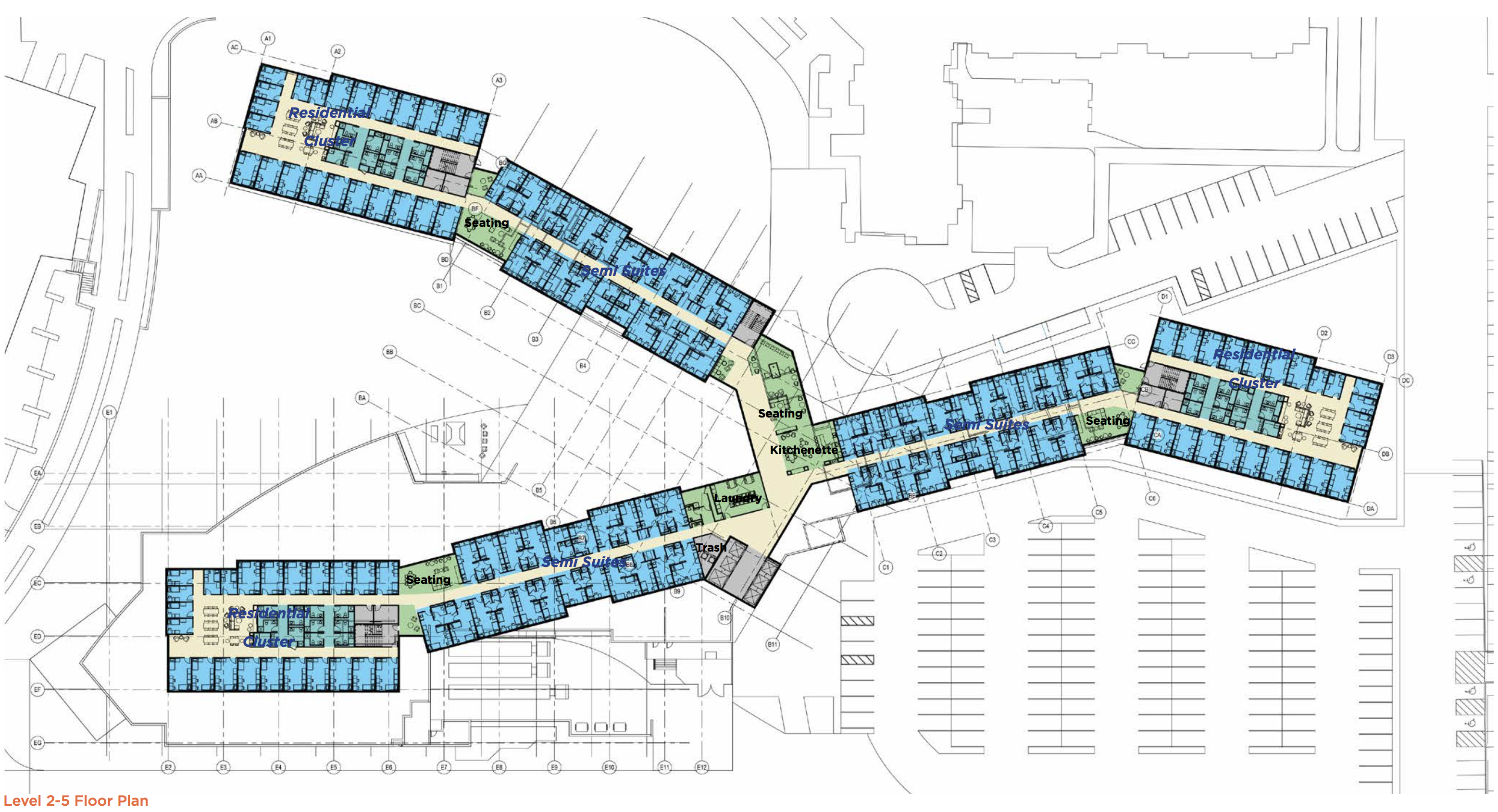 South Campus Student Housing & Dining ProjectBudget & Schedule
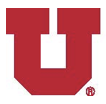 Number of Beds				992
Dining Size (Seats)			650
Total Size (GSF)				344,500
Construction Cost			$83,343,000	($241.92/GSF)
Soft Cost					$21,874,000
Total Project Cost			$105,217,000	($305.42/GSF)

Funding:
Revenue Bond				$77,717,000
Donations					$15,000,000
Food Vendor				$12,500,000
  Total Funding				$105,217,000


Expected Opening 			Fall 2020
South Campus Student Housing & Dining Project	Levers to Sustain Housing Occupancy
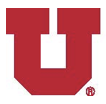 [Speaker Notes: BoT 
If enrollment projections are lower than expected, the concern re. overbuilding can be addressed through adjusting the levers identified above.]
South Campus Student Housing & Dining Project
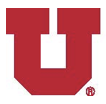 Questions?